Představení plánu aktivit Odboru projektového řízení
Vojtěch Žabka
CÍLE
Dosáhnout koordinovaného postupu v řízení projektů MHMP od přípravy a schválení až po realizaci a ukončení projektu - ZÁVAZNÁ METODIKA/SMĚRNICE

Zrychlit řízení i rozhodovací procesy v realizaci projektů
STANDARDIZACE PROCESŮ

Komunikovat množství MHMP realizovaných projektů a jejich naplňování veřejnosti - PREZENTACE VEŘEJNOSTI

Zlepšit spolupráci a komunikaci o projektech mezi jednotlivými úrovněmi řízení MHMP
2
Úkoly pro odbor projektového řízení
ÚKOLY
Připravit závaznou směrnici řízení projektů pro odbory MHMP 
Standardizuje procesy a dokumentaci

Zahájit činnost projektové kanceláře
Metodická pomoc a projektový dohled pro odbory MHMP
Portfolio management - centralizovaný přehled o stavu projektů MHMP
Koordinace s projektovými kancelářemi MO
Odborný garant systémů pro PŘ (Open Project, Projektový SP)

Koordinovat komplexní projekty 
Koordinace projektů realizovaných napříč organizační strukturou MHMP a MO
4
Implementace projektového řízení a řešení Open Project
Radní, ředitelé, PRI (PMO)
Veřejnost
Veřejnost
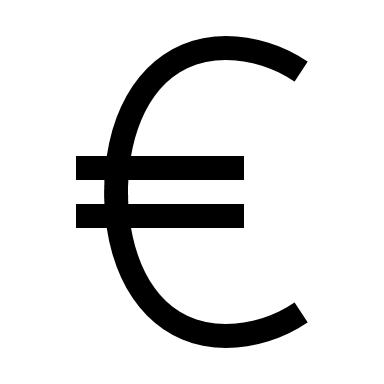 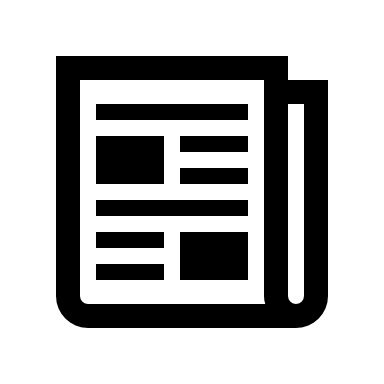 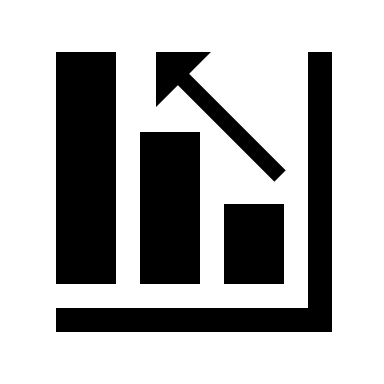 Finance
Reporting
Informace o projektech
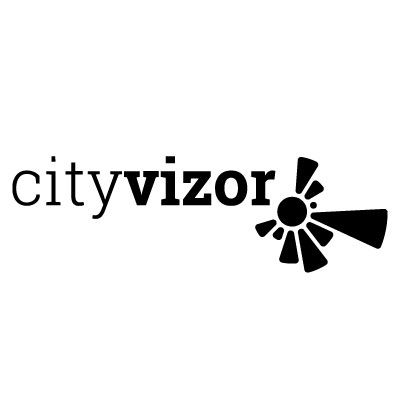 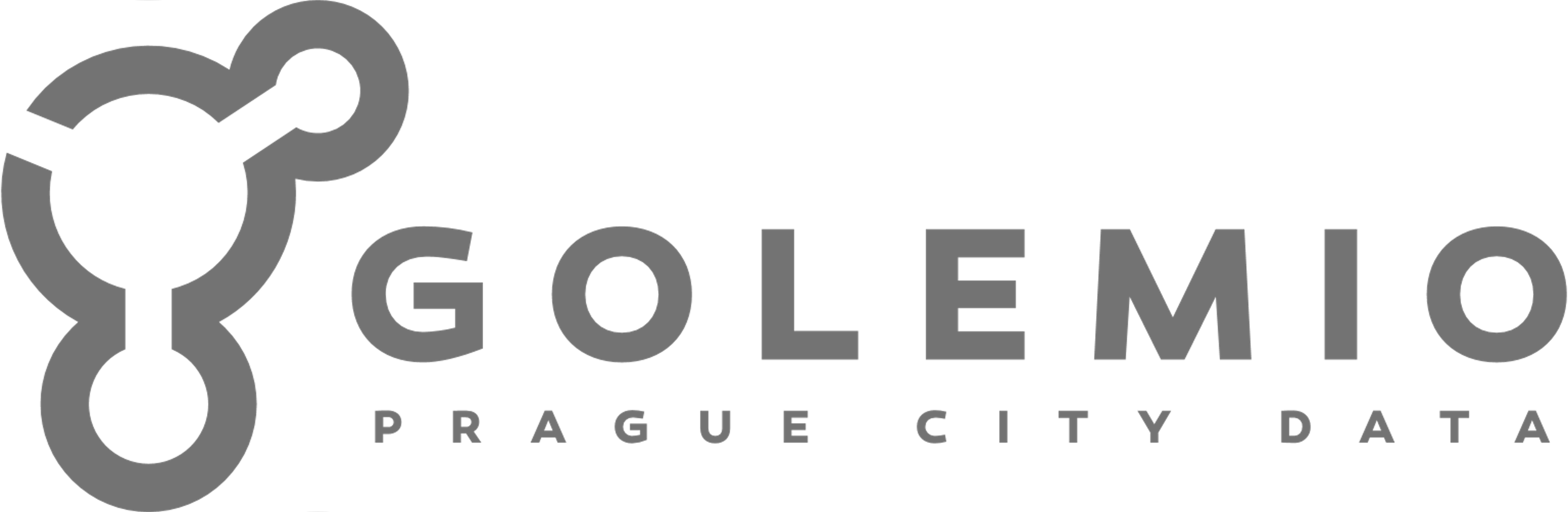 /
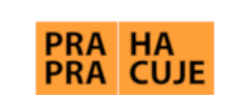 DataHub
Registr smluv
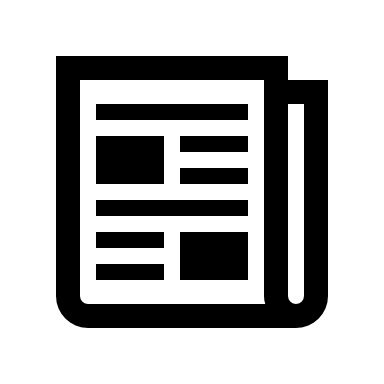 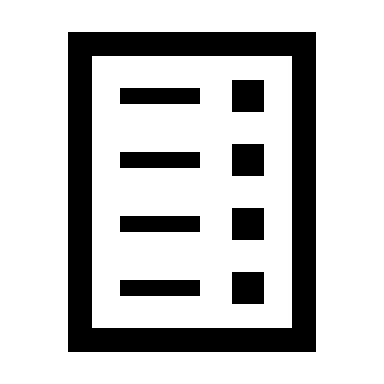 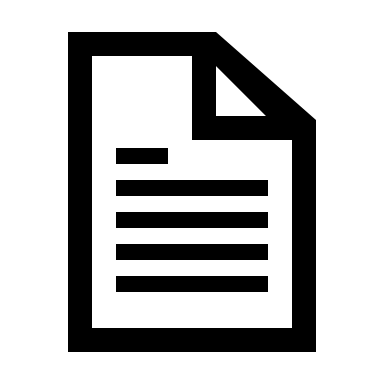 Finanční reporting
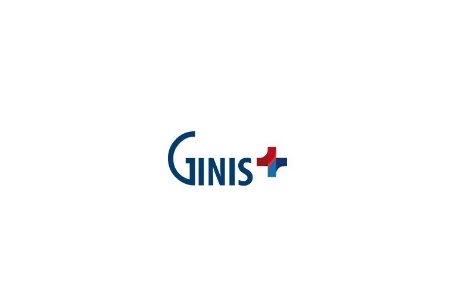 Výběrová řízení
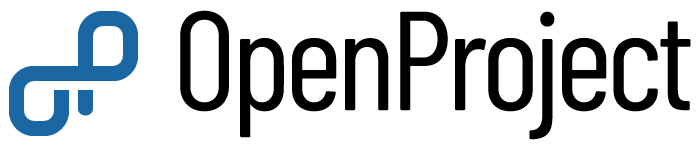 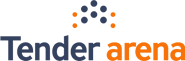 TED - Usnesení RHMP/ZHMP
Uživatelé
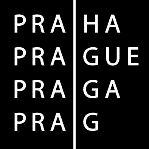 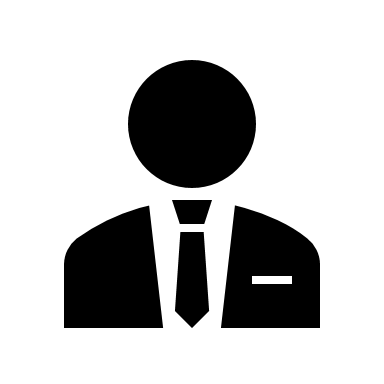 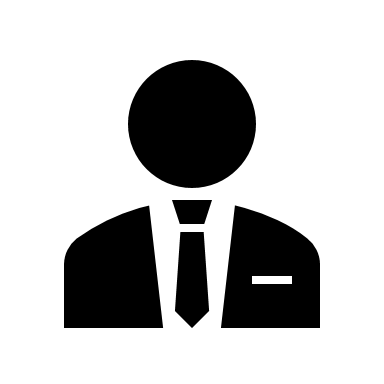 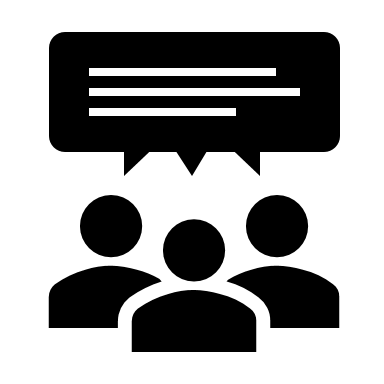 Product Breakdown Structure
Dokončeno
B. Integrace Open Project na další systémy
Příručka pro uživatele Open Project
A. Open Project
Technicky připravit Open Project
Zadání pilotních projektů do OP
Zadání klíčových projektů do OP
Rollout na veškeré projekty MHMP
Technicky připravit integraci OP
Další kroky integrace OP
Finanční report pro Golemio BI
Obecně závazná směrnice PŘ
Založení PMO
Probíhá
Nezahájeno
C. Implementace ŘP do MHMP a převzetí do provozu
Projektové řízení na MHMP
Projekty vedené v Open Project
Zadání pilotních projektů do OP 
1. Velké dopravní stavby (D 0 – 511, D 0- 518 a 519, D 0 - 520, MO, Metro D, železnice na letiště, průmyslový okruh)
2. Opravy mostů (Hol. – Karlín, Trojská lávka, Dvorecký, Barrandovský, Hlávkův, Jiráskův, Libeňský, Palackého most)
3. Postup odemykání brownfieldů (Bubny, Nové dvory, Nákladové nádraží Žižkov, Palmovka, Budějovická, Koncertní sál)
4. Projekty digitalizace (z 41 projektů je 23 Done, 13 In progress, 5 Planed) Plnění do 28.2.2021

Zadání klíčových projektů do OP
Klíčové projekty – primárně ty, nad kterými má být projektový dohled budou zveřejněny pro veřejnost (marketingově zajímavé). Maximálně 80 projektů (vše výše uvedené + projekty DPP, TSK, IPR, OICT…)
Je potřeba zajistit mandát pro vyžadování dat a reportingu od městských společností – většinu klíčových projektů realizuje DPP, TSK, IPR.
Plnění do 31.5.2021

Rollout na veškeré projekty MHMP
1. Postup bude potvrzen i s ředitelem MHMP
Open Project
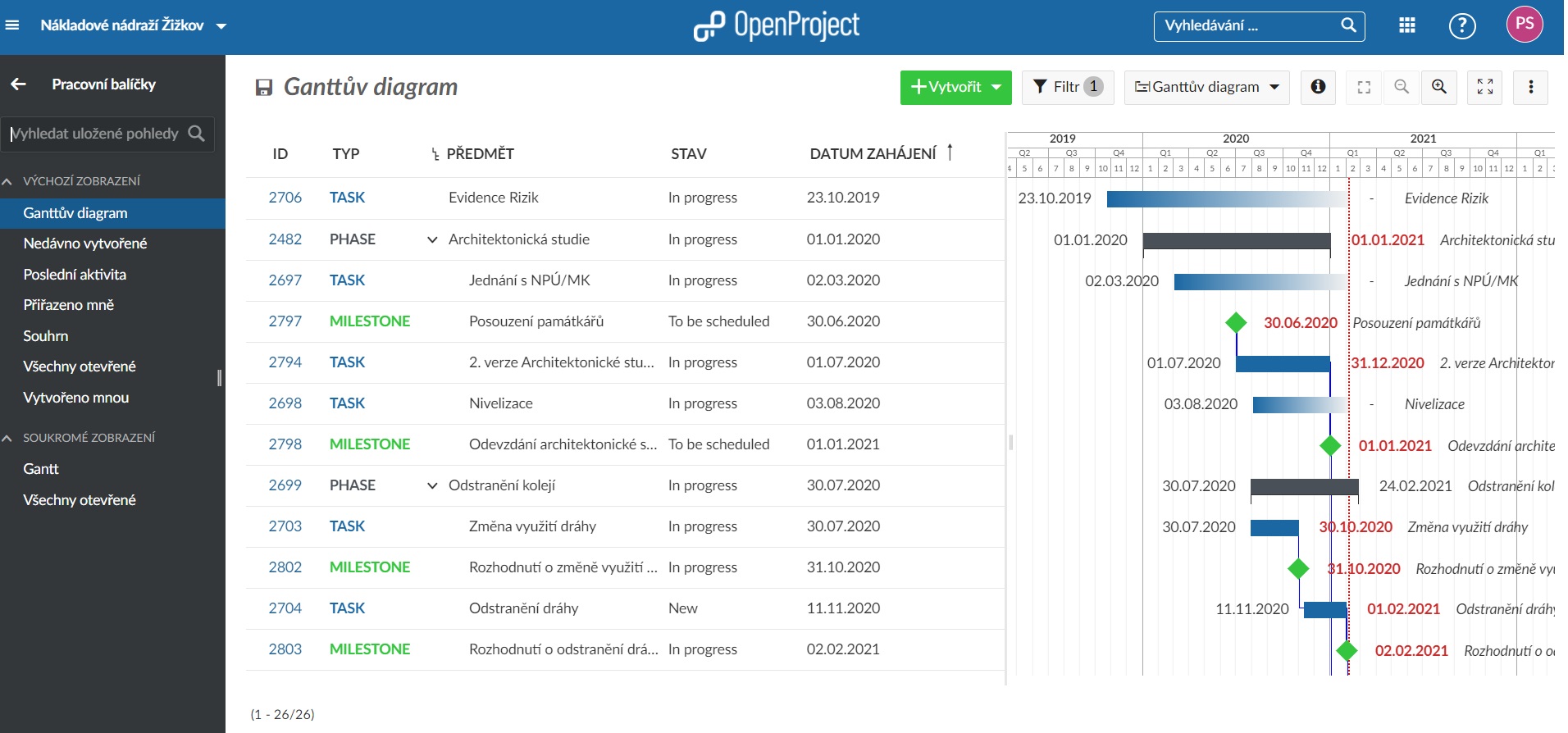 10
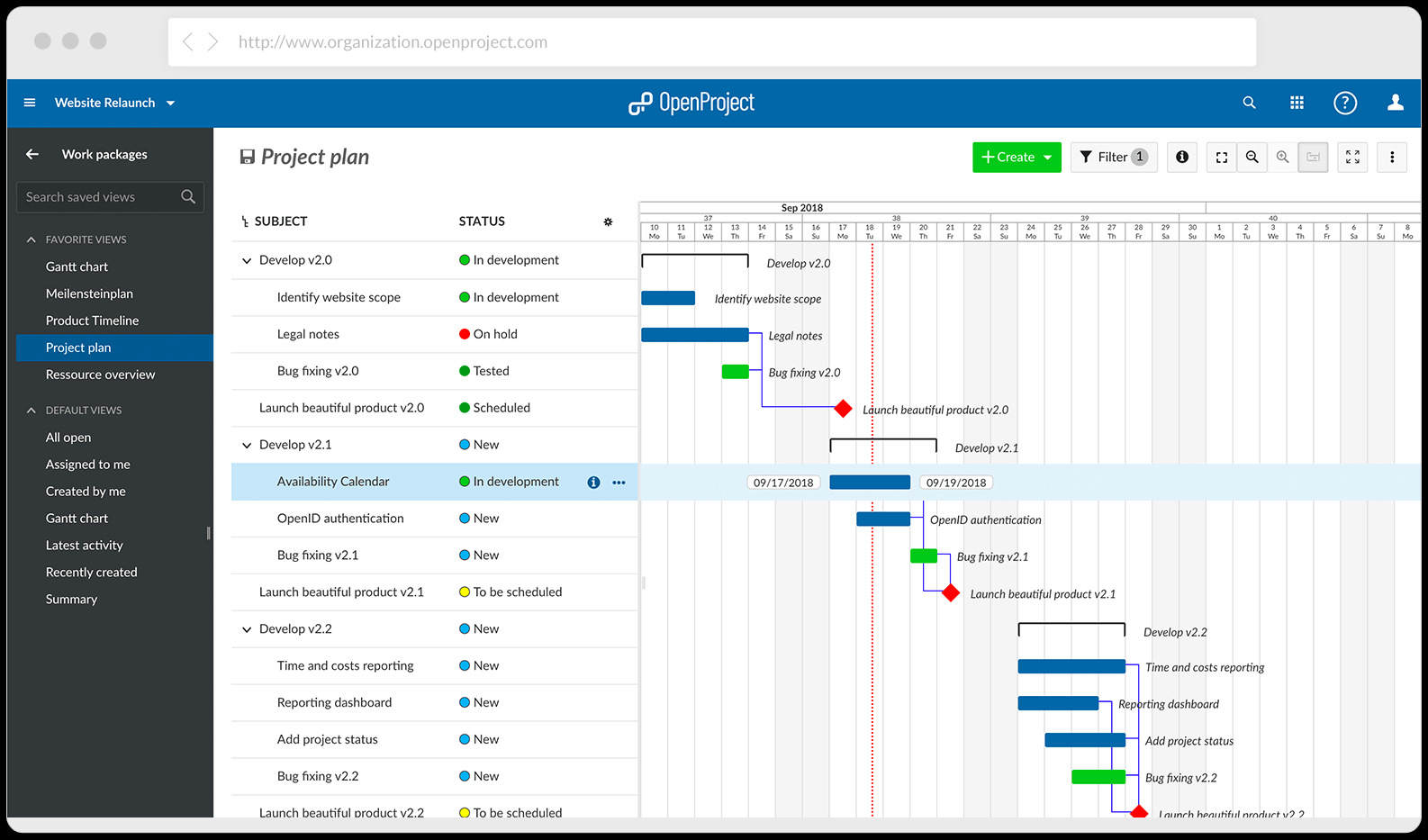 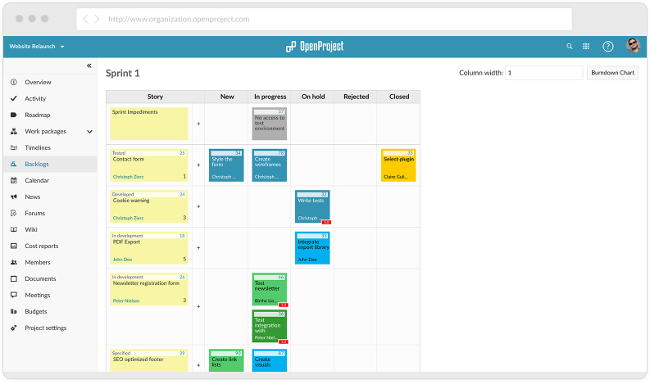 11
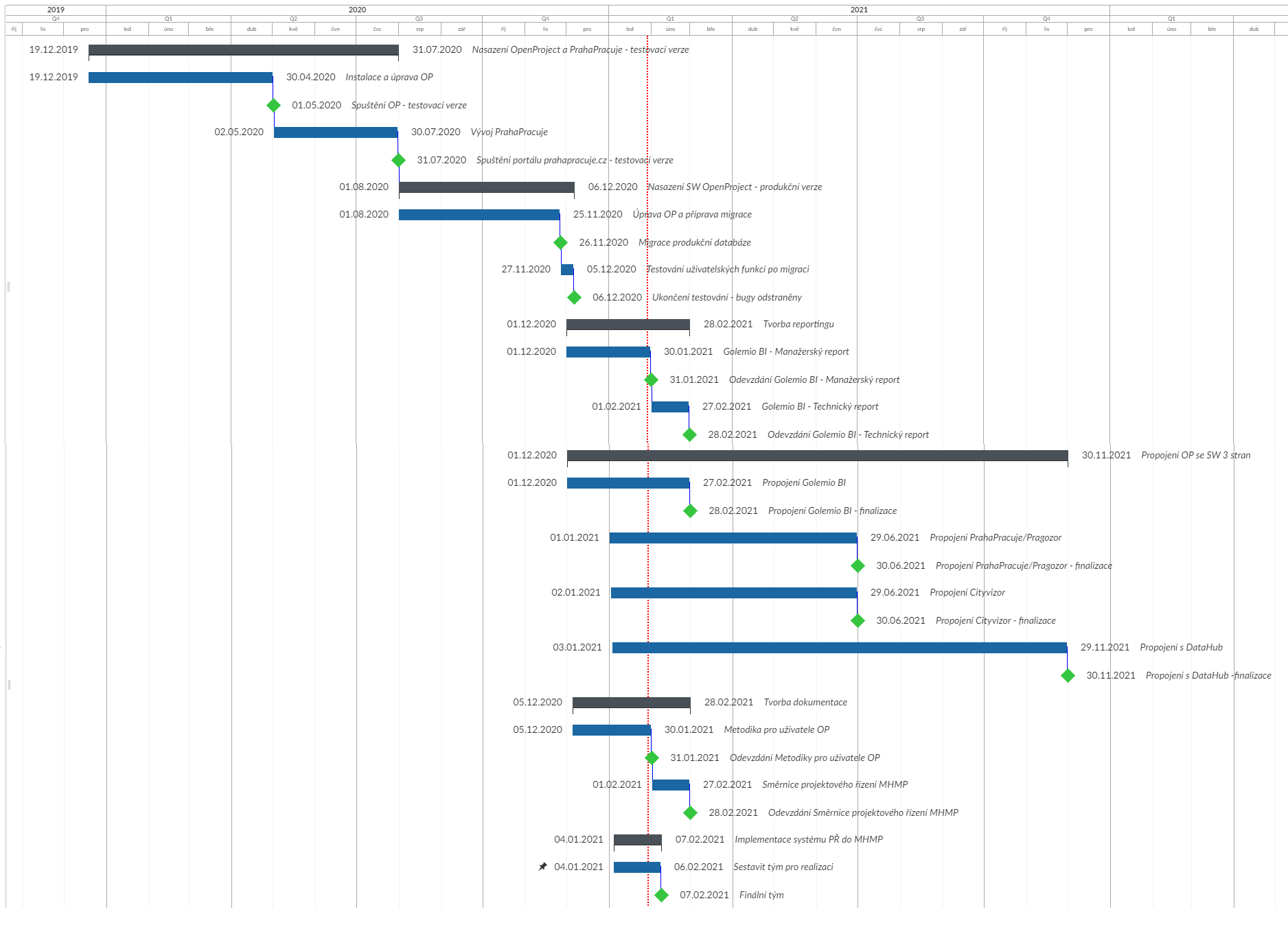 12
Golemio Dashboard
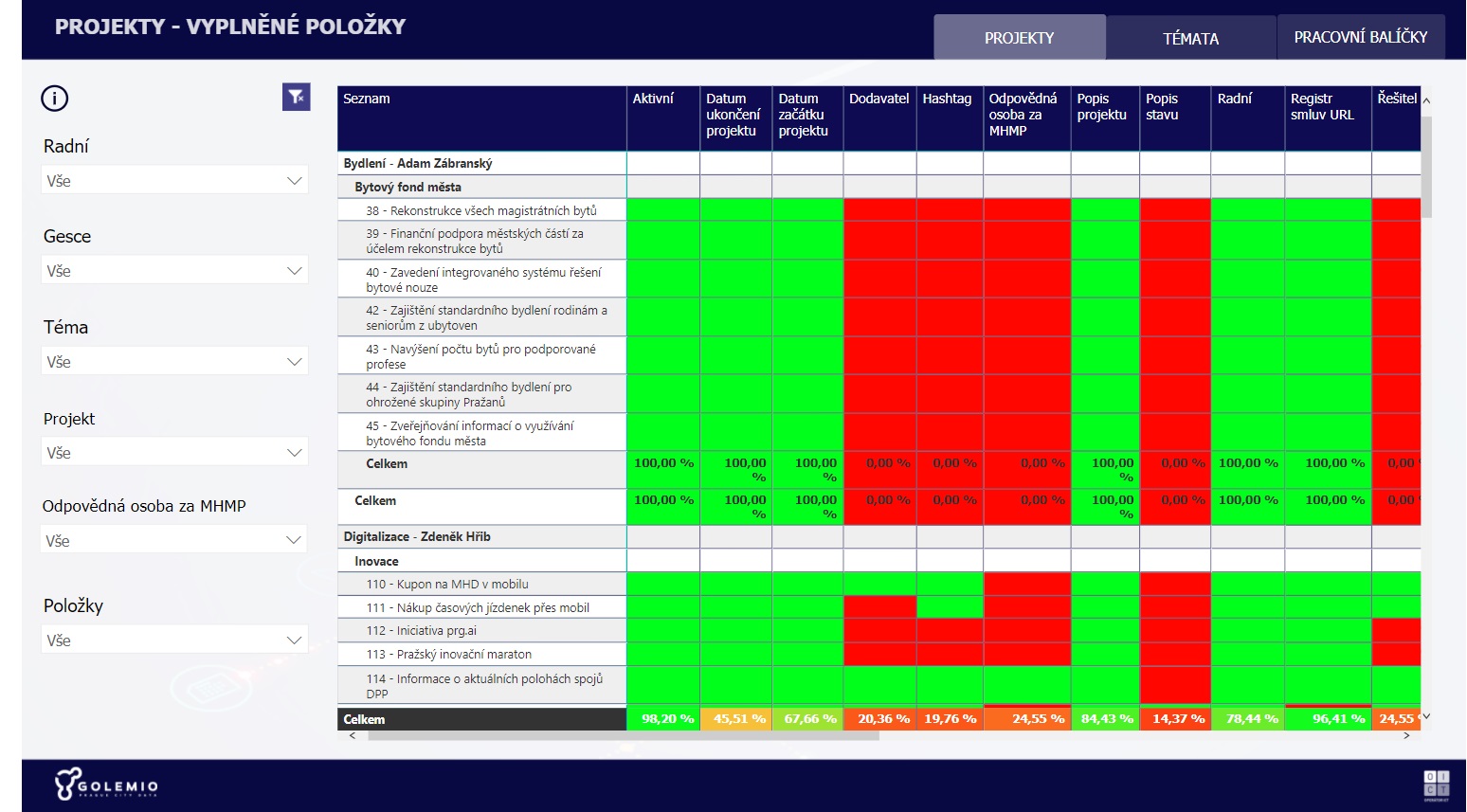 14
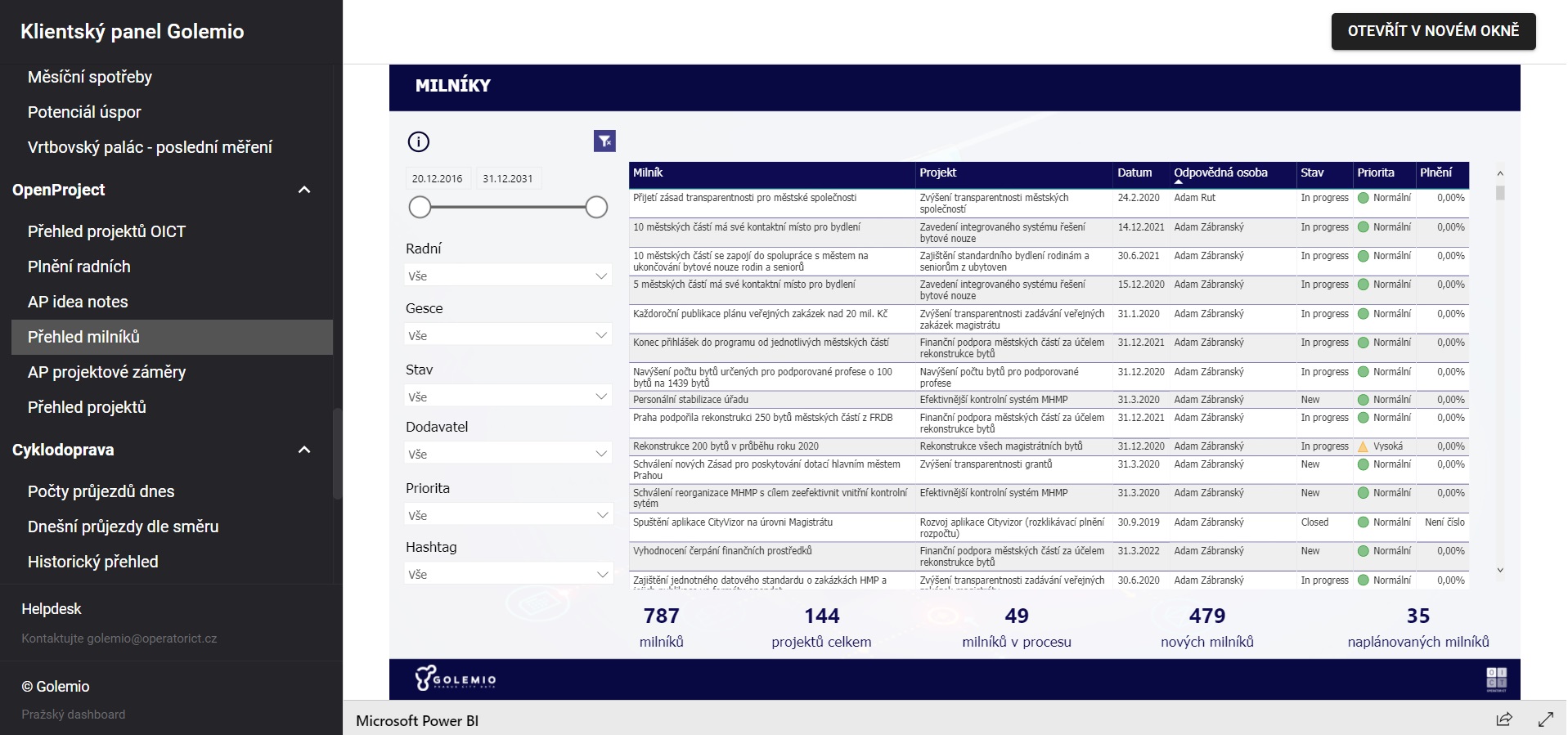 15
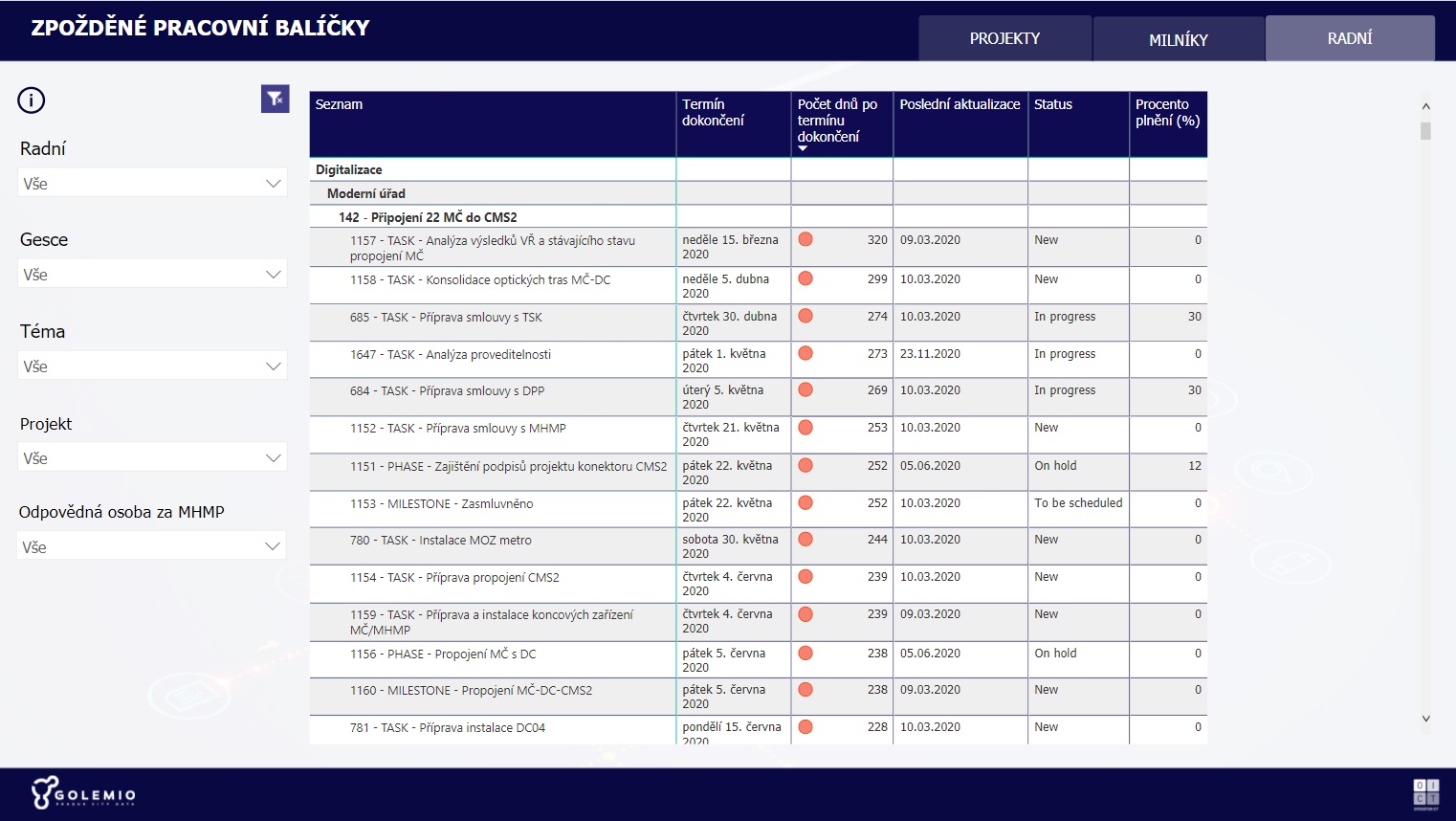 16
Praha Pracuje
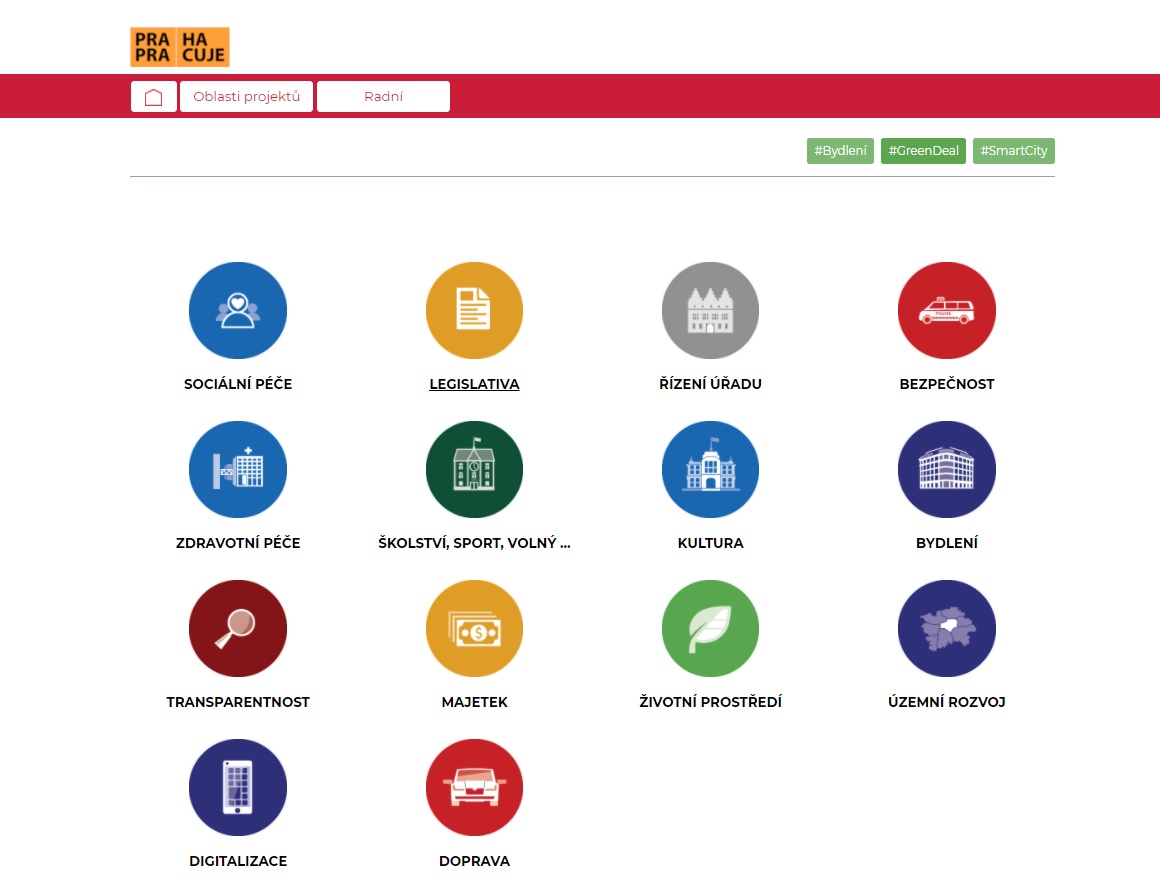 18
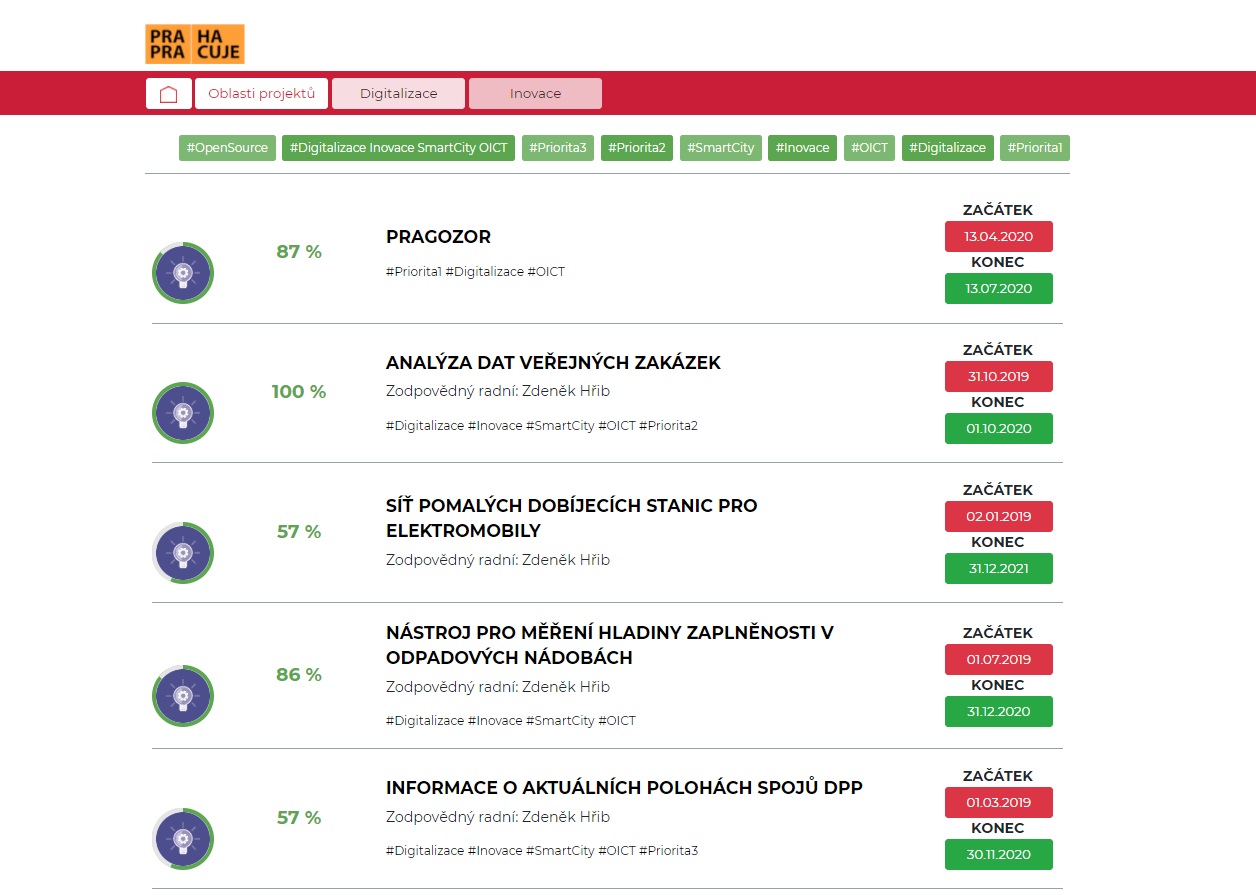 19
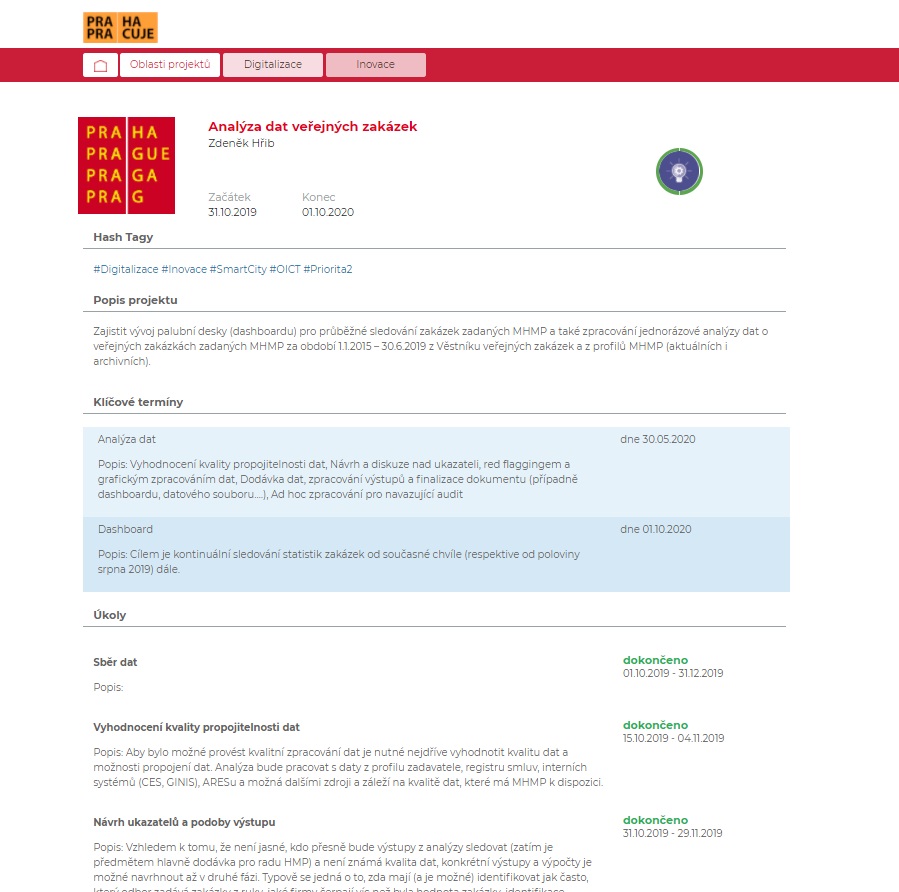 20
Děkuji za pozornost